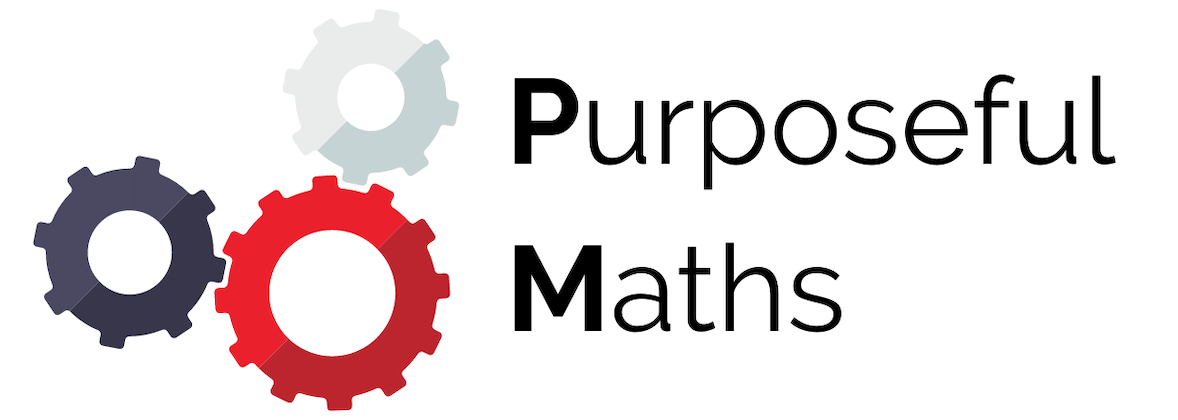 Using a multiplier to calculate percentage increase and decrease
Full lesson PowerPoint, including I Do, We Do, You Do Example Sheet(s).
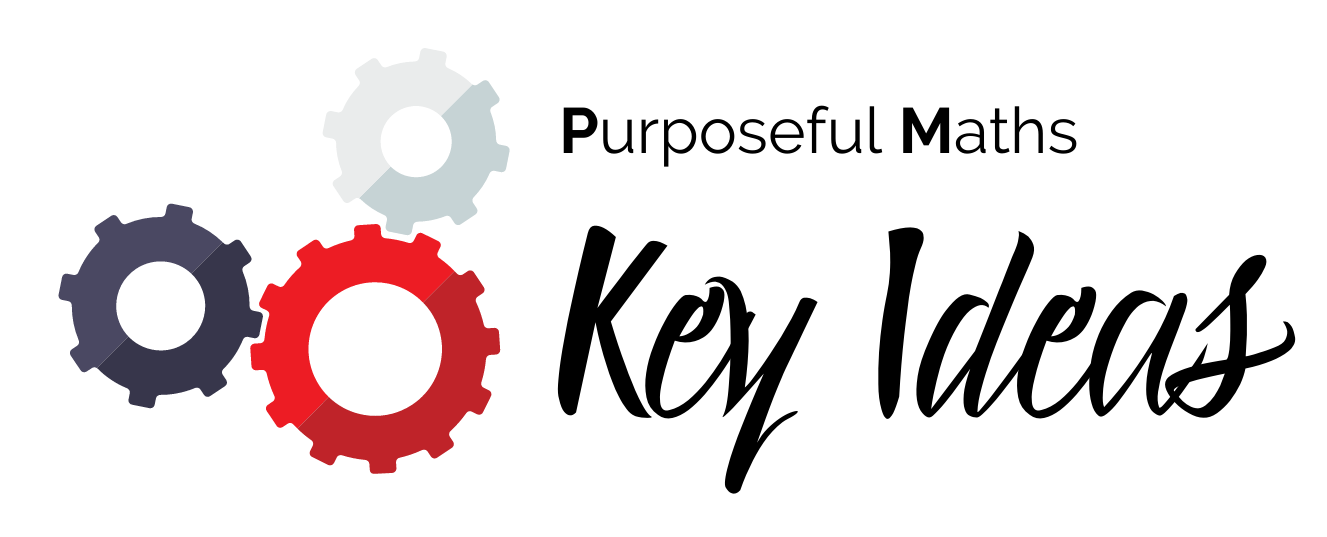